Professional Alumni Student Association (PASA)
Student members from all CPHS Programs 
Pharmacy ~ Physician Assistant ~ Physical Therapy ~ Nursing ~ Public Health ~ Clinical Research ~ Pharmaceutical Sciences
Opportunities in PASA:
Numerous opportunities to network with alumni and students from other programs
Learn about unique career opportunities within your field 
Sharpening your interview and professionalism skills
Hoodie ceremony—presented with first piece of alumni apparel at a fun, laid-back ceremony before graduation (must be a member for at least half of your program)
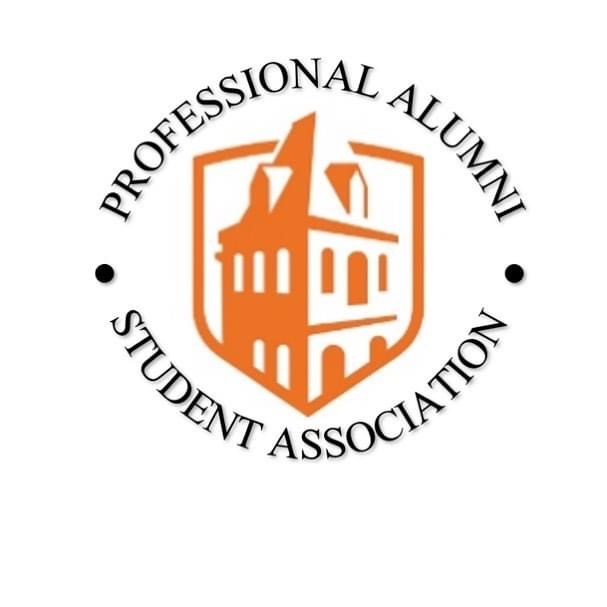 FIND OUT MORE AT OUR VIRTUAL INTEREST MEETING ON THURSDAY, OCTOBER 8TH AT 6PM
Everyone who attends will be entered in a raffle to win a Starbucks giftcard!
Questions?  Email Hannah Sandridge
hlsandridge0919@email.campbell.edu